2 logické úlohy s trpaslíky
Úloha 1
Na území žijí dva kmeny trpaslíků.
Ti s červenou čepičkou vždy lžou.
Ti s modrozelenou čepičkou vždycky mluví pravdu.

Přicházíme na rozcestí. Víme, že jedna cesta vede do močálu a druhá do vesnice. My chceme do vesnice. 
Nevíme ale, která cesta je která. 
Trpaslík na rozcestí to ví, patří k jednomu z kmenů. 
Bohužel, nevíme, ke kterému kmenu patří, původní barva čepičky vinou slunce, deště a dalších okolností není rozpoznatelná.

Máme jedinou otázku, na kterou nám trpaslík odpoví pouze ANO nebo NE. 

Dokážeme ji položit tak, abychom se dostali spolehlivě do vesnice?
Sloučená otázka a problém dvojí negace
Máme k dispozici jedinou zavřenou otázku (odpověď bude ano nebo ne), abychom zjistili, která cesta vede do vesnice.
Dokážeme otázku položit?
močál
vesnice
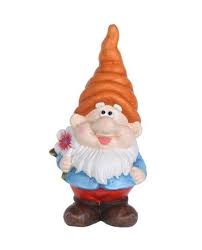 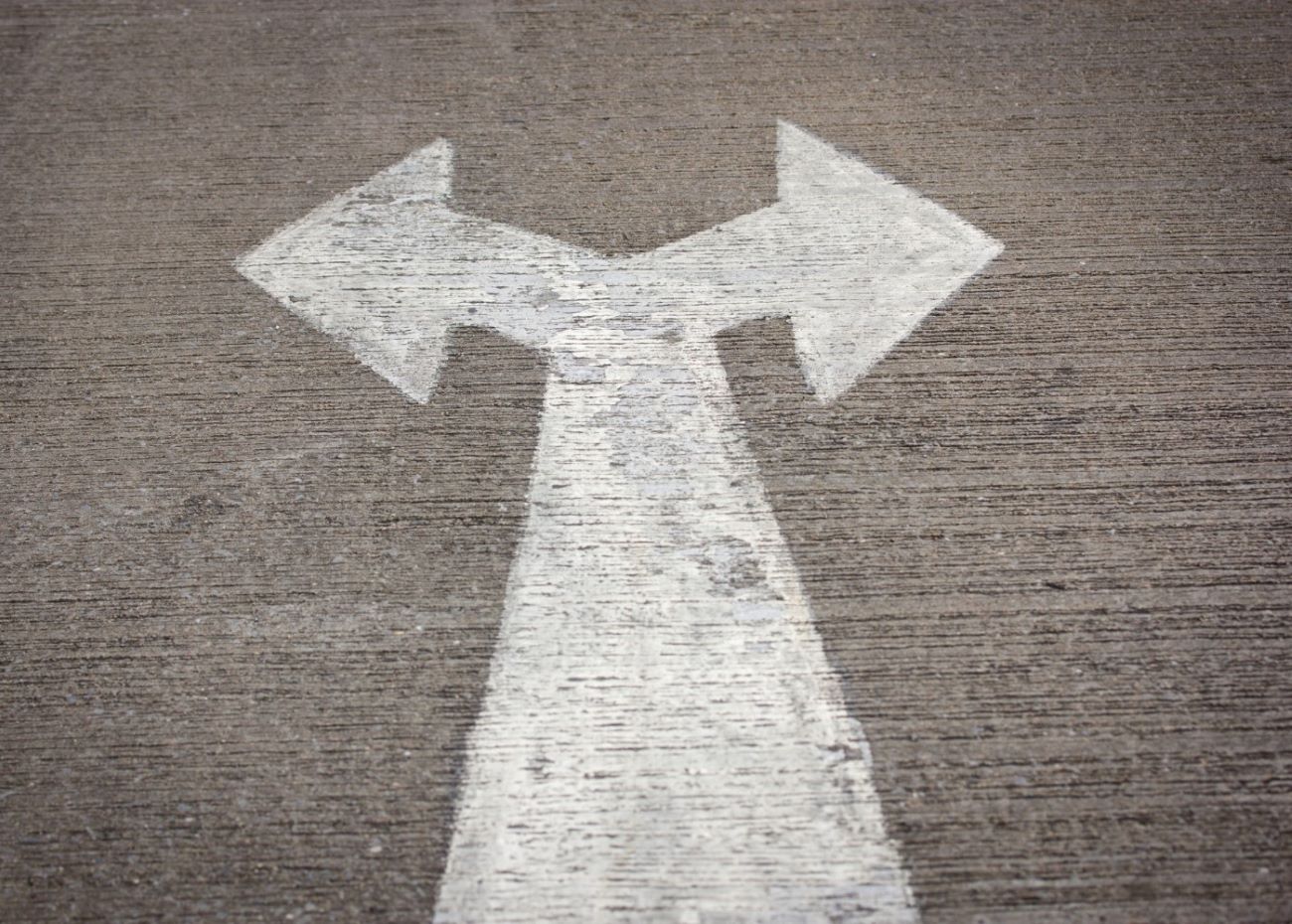 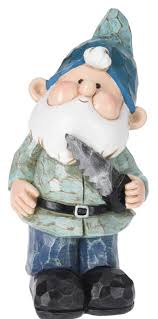 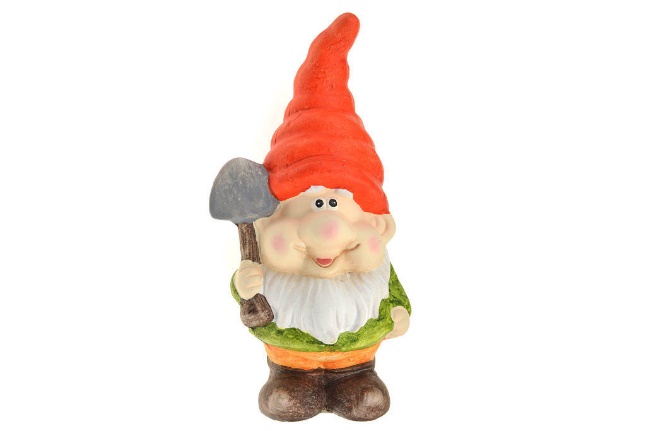 pravdomluvný
lhář
Pomůckaněco z dvouhodnotové logiky
Zákon o vyloučení třetího (tertium non datur)
Výrok má pravdivostní hodnotu 
1 (pravda) 
nebo 
0 (nepravda)



Zákon negace negace
Rozumíme už problému
 s trpaslíky?
Chápeme problém sloučené otázky?
Negace negace
= původní výrok
.................................................................... ?
Otázka zní:
Úloha 2
Zadání
Zlý čaroděj zakopal trpaslíky do země.
Ukázal jim čtyři čepičky, dvě zelené a dvě červené. 
Trpaslíci vězí po krk v zemi a nemohou se hýbat. Každý dostal na hlavu jednu ze čtyř čepiček. 
Žádný trpaslík neví, kterou barvu čepičky má na hlavě. 
Tři trpaslíci jsou v zástupu za sebou, takže třetí (zadní) vidí dva před sebou, druhý vidí jednoho a první se dívá do zdi. 
Čtvrtý trpaslík je za zdí a dívá se do zdi. 
Trpaslíci nesmějí mezi sebou nijak komunikovat.
Kterýkoli trpaslík může promluvit a označit barvu své čepičky. Když odpoví správně, čaroděj je osvobodí. Když odpoví špatně, zůstanou zakopáni na věky.  
Mají dostatek času, ale mají také možnost jediné odpovědi. 

Který z trpaslíků promluví a proč?
Pozn. Vycházejme z modelového rozložení čepiček tak, jak je na dalším snímku.
Problém nedostatku informací
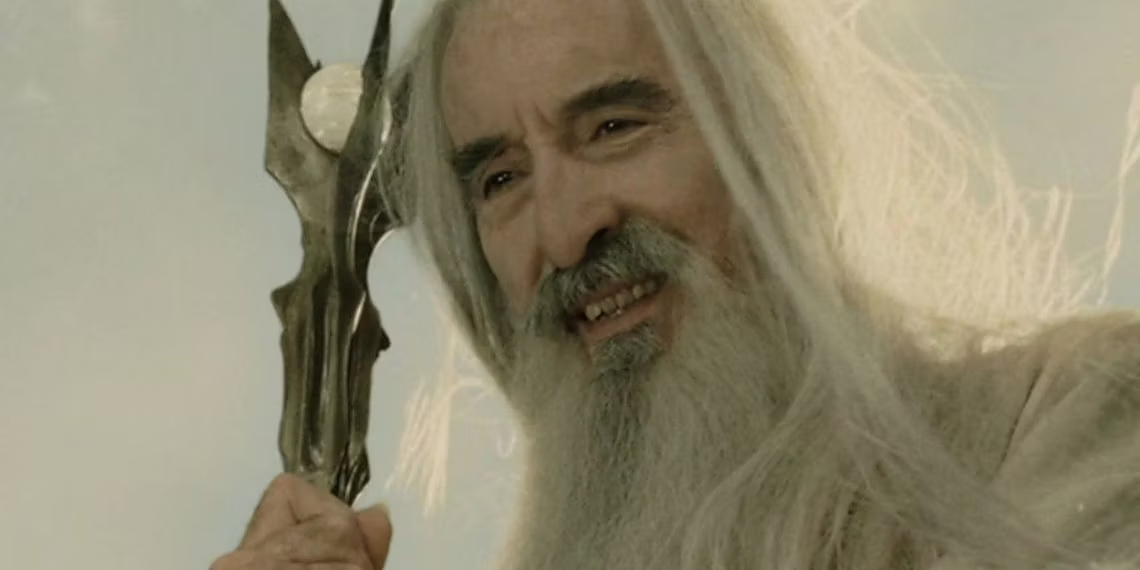 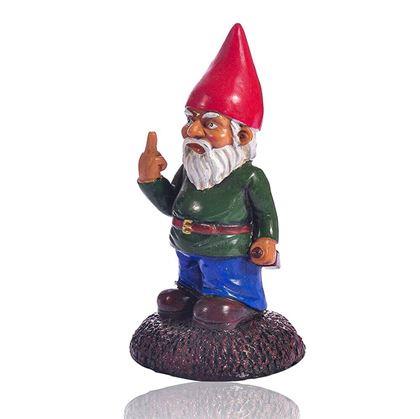 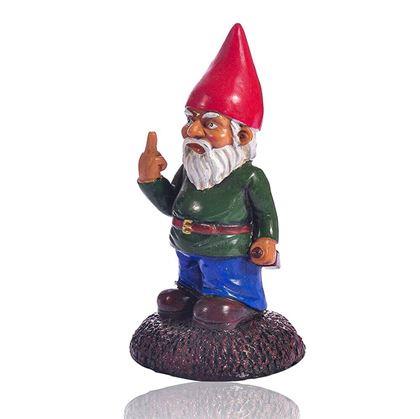 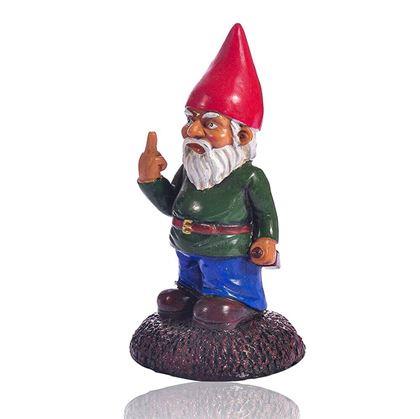 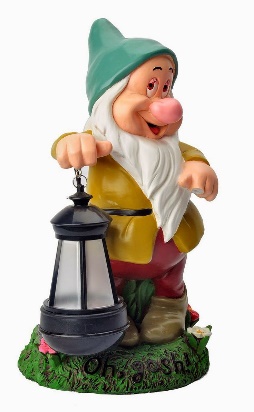 Rekapitulace zadání
Trpaslíci jsou  nepohybliví a vidí pouze před sebe.
Trpaslíci se nesmějí nijak dorozumívat.
Trpaslíci vědí, že každý má na hlavě čepičku – zelenou nebo červenou.
Trpaslíci vědí, že jsou právě dvě zelené a dvě červené čepičky.
Trpaslíci mají pouze jednu příležitost označit barvu vlastní čepičky.

Úkol:
Trpaslíci mají neomezené množství času. Úkolem je, aby jeden z nich vyslovil barvu své čepice. 
Pokud ji řekne správně, čaroděj trpaslíky osvobodí. Pokud se trpaslík splete, zůstanou zakopaní navždy (minimálně do konce pohádky).

Který z trpaslíků promluví a na základě čeho barvu své čepice může určit?

Nápověda: Jedná se o problém „nedostatku informací“
Řešení zní:
.................................................................... ?